Biography of       Neymar
Timotej Otruba
                         8.B
Contents
1.Introduction
2.The past
3.Fame
4.Changes
5.Pictures
Introduction
Neymar is Brazilian football player who plays for club Fc Barcelona and Brazilian National team as a forward or winger.
He is one of the best players in the world and he is only 21 years old.
The past
Neymar was born on 5th february 1992 in Brazil city Mogi das Cruzes
He played football ever since he was little
In 2003, Neymar moved with his family to São Paulo, where he began playing for Santos
Fame
At the age of 19, Neymar won the 2011 South American Footballer of the Year award, after coming third in 2010
 He is known for his acceleration, speed, dribbling, finishing and ability with both feet
He became famous when he transfered to Fc Barcelona
Changes
When he was younger he lived in small house and had 1 car but now he has more cars ,expensive houses and yacht
He has earn 15 milions per year
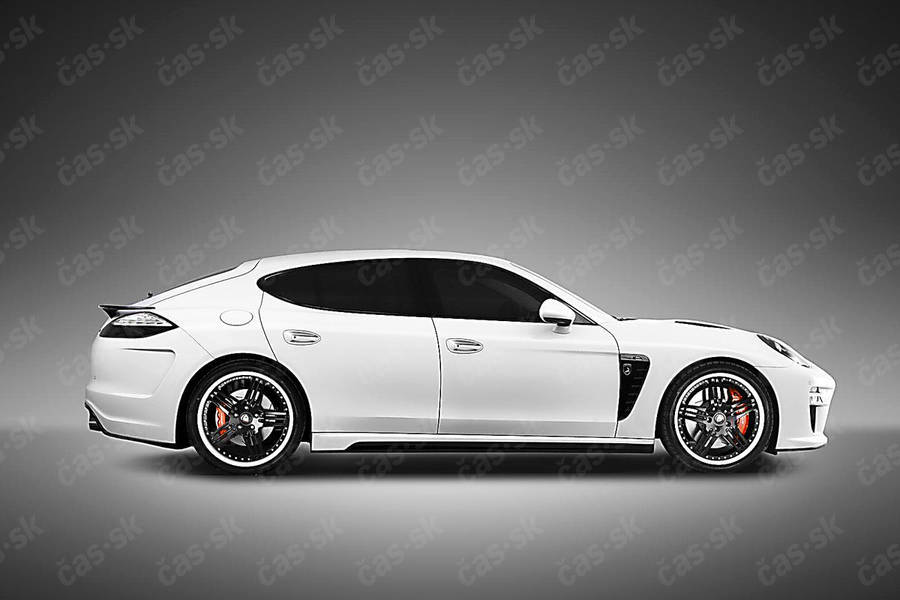 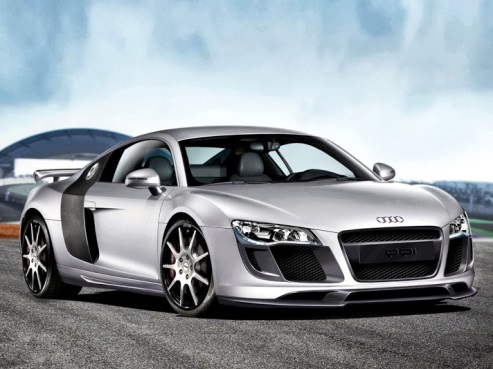 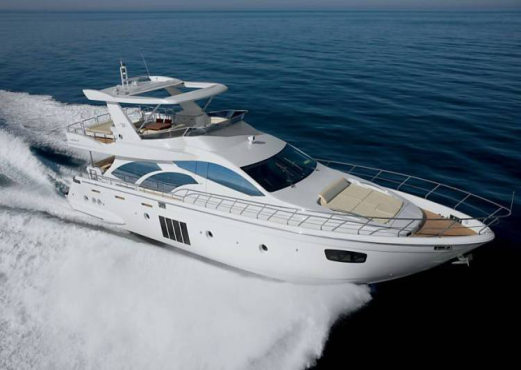 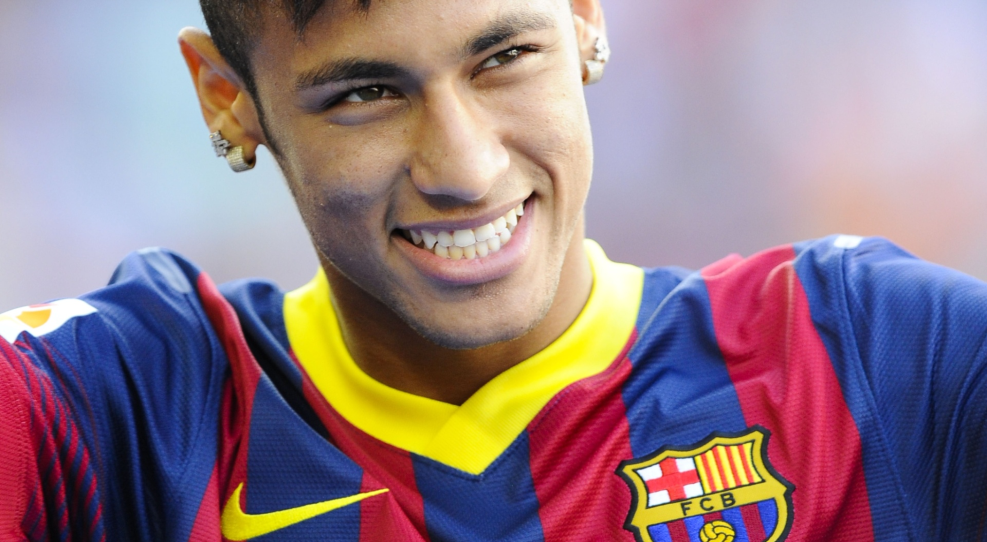 Pictures
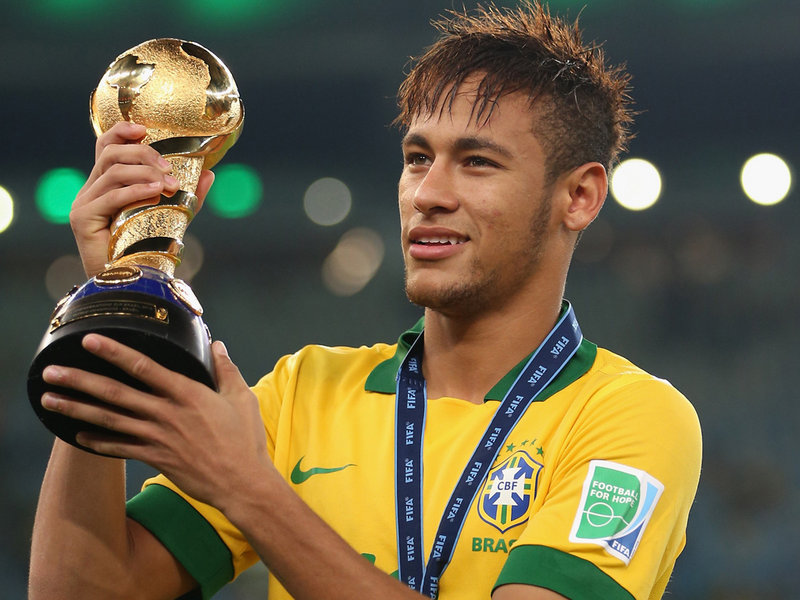 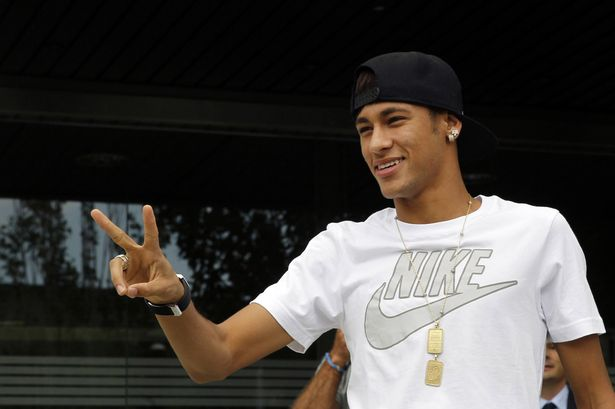 Thanks for your attention
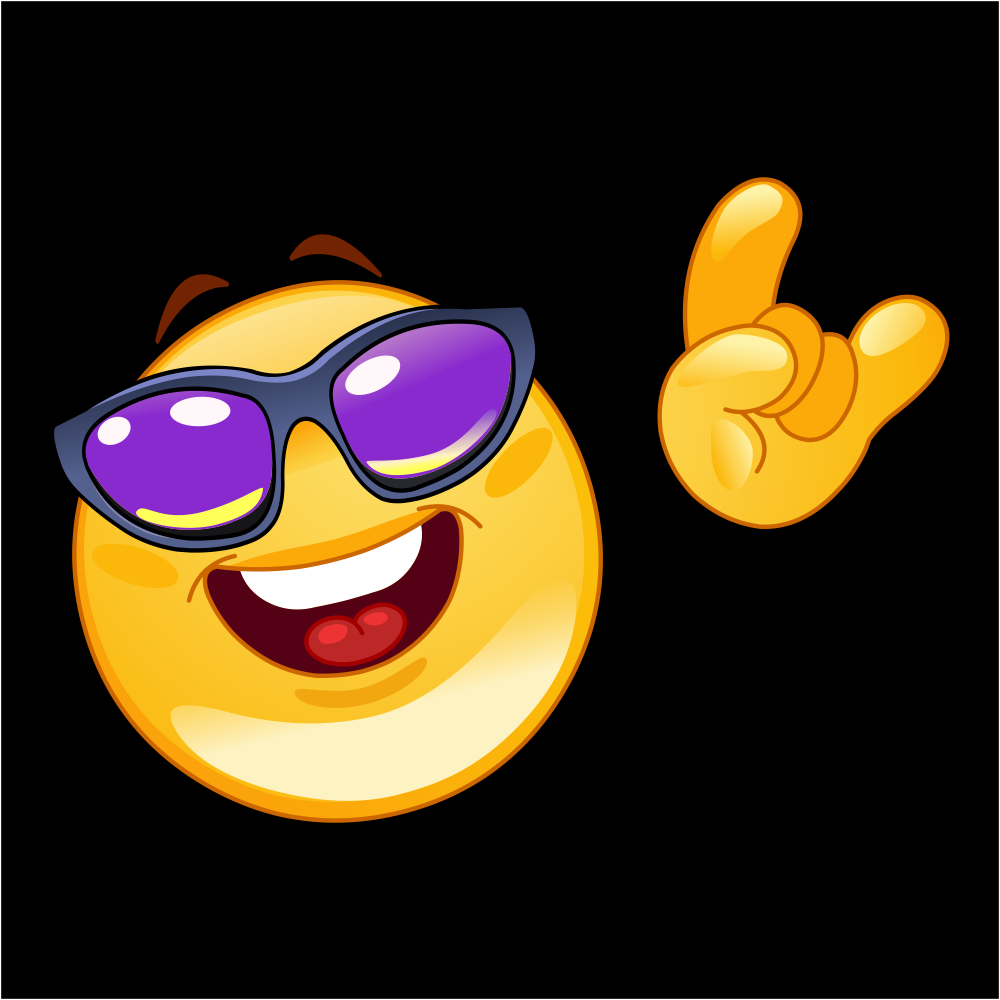